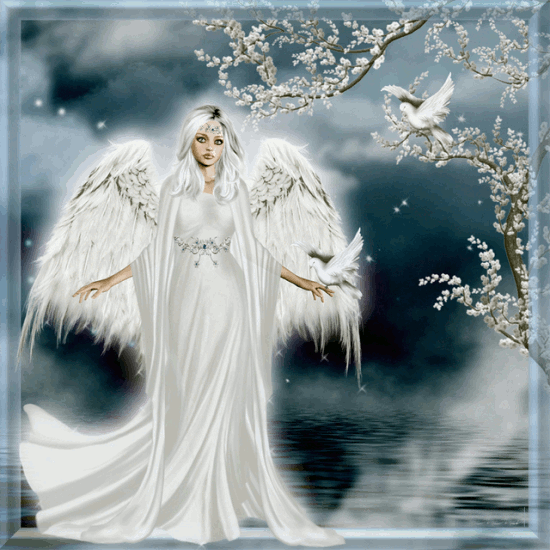 Текстуальный комментарий как  способ определения проблемы художественного текста
На примере рассказа Ю. Буйды 
«Все больше ангелов»
ПЛАН СОЧИНЕНИЯ
Вступление (Я прочитал текст(рассказ),в котором автор рассказывает (размышляет) о…)
Проблема (Автора волнует проблема…)
Комментарий (Автор размышляет, объясняет, подчеркивает, выделяет, задается вопросами, акцентирует внимание (на чем?)…
Позиция автора (Я согласен с мнением автора…Автор прав, утверждая, что… Автор ищет ответы на сложные жизненные вопросы…)
Твоя позиция (Особенно мне близка мысль автора о том, что …
Аргументы (из личного опыта, из литературы)
Вывод (Прочитав это произведение(текст), я впервые задумался о…Таким образом, нельзя не согласиться с автором в том…)
Комментарий – объяснение, пояснение, изложение мыслей по поводу сформулированной проблемы текста
КОНЦЕПТУАЛЬНЫЙ
ТЕКСТУАЛЬНЫЙ
Объяснение текста, следование за автором в раскрытии проблемы
Опираясь на знание проблемы, даются различного рода интерпретации
На каких примерах в тексте автор рассматривает проблему? 
Какими фактами, событиями автор иллюстрирует проблему?
К какому типу проблем принадлежит эта проблема? Актуальна ли она в наше время?
Почему эта проблема привлекла внимание автора?
Текстуальный комментарий
(художественный текст)
Текстуальный комментарий
(публицистический текст)
Автор раскрывает проблему на примере взаимоотношений…
Поступок героя свидетельствует о том, что…
Автор осуждает/одобряет поступок героя…
Автор сочувствует своему герою…
Не случайно писатель изображает…
Автор заставляет читателя задуматься (над чем)…
Автор текста обращает внимание на…
Автор убежден в том, что…
Автор искренне восхищен, огорчен (чем)…
В размышлениях автора звучит мысль о том, что…
Алгоритм создания комментария
Раздели текст на части
Составь тезисный план
Отметь в каждой части детали, языковые особенности, узловые моменты
Работаем с текстом
Попробуем найти деталь в тексте, следуя за автором.
Вскоре он женился, ОБЗАВЕЛСЯ хозяйством – корова, свиньи, куры, индюки и кролики – и СЫНОМ Витей.
 После чего жена его ГРОМКО сказала, глядя на приколотый к стене календарь, что им и троим в доме не повернуться, а четвертая им – «НЕТ, НИКТО».
Баба Стефания
 В этом дощатом сарае она и прожила несколько лет… чтобы НЕ СЕРДИТЬ Иванову жену, которая говорила:
- Вы, баба Стефа, сидели б себе в сарайке тихо, а то СОСЕДИ СКАЖУТ, ЧТО МЫ ВАС НЕ УВАЖАЕМ
Правнук Витя.
Подросший правнук Витя ОДНАЖДЫ увидел глаз в щелочке, открыл дверь и ПОЗНАКОМИЛСЯ СО СТАРУХОЙ. Ему понравилось таинственно сидеть… в сарае и вполголоса беседовать с бабкой.
… ОСНОВАТЕЛЬНОСТЬЮ и БОЛЬШИМ БЕЛЫМ ЛБОМ ПОШЕДШИЙ В ОТЦА
Прошло 25 лет
Виктор с женой, двумя дочками и парализованным после инсульта отцом жил в ТОМ ЖЕ доме, держал свиней в ТОМ ЖЕ свинарнике, а дрова – в ТОМ ЖЕ сарайчике, где была ДЫРОЧКА в стене…
Иногда он доходил до полного отупения
Он любил Марину (жену) и жалел ее до боли, но СИЛ НЕ БЫЛО, чтобы утешить ее. В такие минуты он боялся думать о будущем.
… он уходил в дровяник… приникал к ДЫРОЧКЕ В СТЕНЕ, ОТКРЫТОЙ ЕМУ КОГДА-ТО СТАРУХОЙ СТЕФАНИЕЙ…
Смысл названия?
« … душа становилась легче и как будто даже больше – чем больше становилось ангелов в небе…»
Ангелы - добро, счастье, любовь, внимание, сострадание …
Идея автора
В жизни человека все взаимосвязано:
    прошлое, настоящее, будущее.
Рассказ учит….,заставляет задуматься о ….



   ПРОБЛЕМА:
Проблема утраты семейных связей,
   равнодушия к судьбам самых близких людей